Georgia Access Plan Year (PY) 2025 Certified Application Counselor Designated Organization (CDO) Application
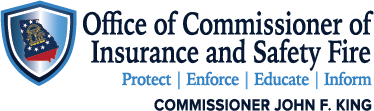 1
Housekeeping rules
Georgia Access Plan Year (PY) 2025 Certified Application Counselor Designated Organization (CDO) Application
2
AGENDA
Georgia Access Plan Year (PY) 2025 Certified Application Counselor Designated Organization (CDO) Application
Overview
Certified Application Counselor Designated Organization 
Individual Certified Application Counselor
Georgia Access Certified Application Counselor Designated Organization Application Form
Upcoming Dates
Q&A Section
3
Overview
Georgia Access Plan Year (PY) 2025 Certified Application Counselor Designated Organization (CDO) Application
4
Georgia Access Plan Year (PY) 2025 Certified Application Counselor Designated Organization (CDO) Application
Certified Application Counselor Designated Organization (CDO)
5
Certified Application Counselor Designated Organization
Georgia Access Plan Year (PY) 2025 Certified Application Counselor Designated Organization (CDO) Application
6
Certified Application Counselor Designated Organization eligible organizations
Georgia Access Plan Year (PY) 2025 Certified Application Counselor Designated Organization (CDO) Application
Nonprofit organizations that have a 501(c)(3) status with the IRS
Local government agencies and special districts
Education organizations
Public housing organizations
City or county governments
Native American tribal governments or organizations
Independent school districts
Institutions of higher education
Public housing authorities
Small, medium, or large for-profit businesses
Community and consumer-focused groups
Trade, industry, and professional associations
Commercial fishing industry organizations
Ranching and farming organizations
Chambers of commerce
Unions
Resource partners of the Small Business Administration (SBA)
Hospitals and health centers
Health care provider groups
Libraries
7
Certified Application Counselor Designated Organization ineligible organizations
Georgia Access Plan Year (PY) 2025 Certified Application Counselor Designated Organization (CDO) Application
Health insurance companies or their subsidiaries
Insurance companies of stop loss insurance and their subsidiaries
Associations that include members of, or lobby on behalf of, the insurance industry
Insurance agents, insurance agencies, or recipients of any direct or indirect consideration from any insurance issuer  in connection with the enrollment in a health or dental plan
Other organizations determined by the State to have a conflict of interest
8
Georgia Access Plan Year (PY) 2025 Certified Application Counselor Designated Organization (CDO) Application
Individual Certified Application Counselor (CAC)
9
Individual Certified Application Counselor (CAC)
Georgia Access Plan Year (PY) 2025 Certified Application Counselor Designated Organization (CDO) Application
10
Individual Certified Application Counselor (CAC)
Georgia Access Plan Year (PY) 2025 Certified Application Counselor Designated Organization (CDO) Application
11
Individual Certified Application Counselor (CAC)
Georgia Access Plan Year (PY) 2025 Certified Application Counselor Designated Organization (CDO) Application
12
Certified application counselor application review
Georgia Access Plan Year (PY) 2025 Certified Application Counselor Designated Organization (CDO) Application
13
[Speaker Notes: Make sure to complete all sections of the application , applications determined to be ineligible or incomplete will be eliminated from review. If something is unclear or needs additional clarification the state reserves the right to contact applicants]
Georgia Access Certified Application Counselor Designated Organization (CDO) Application Form
Georgia Access Plan Year (PY) 2025 Certified Application Counselor Designated Organization (CDO) Application
14
Georgia Access CDO Application Form
Section 1: Applicant Information
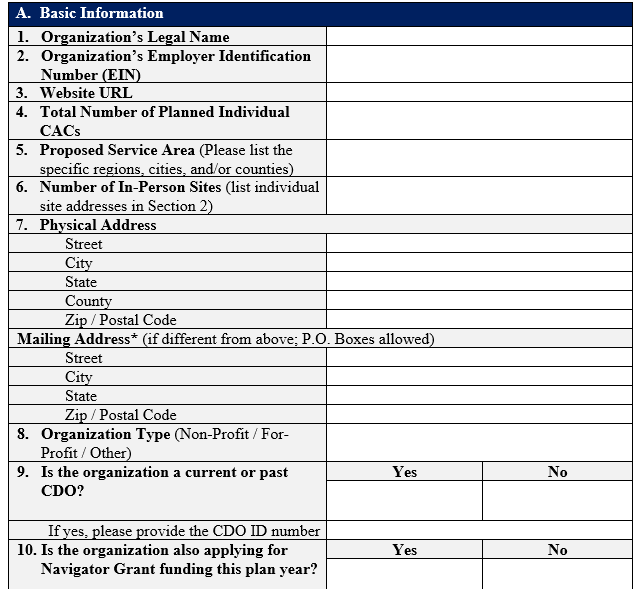 Basic Information 
Application Point of Contact
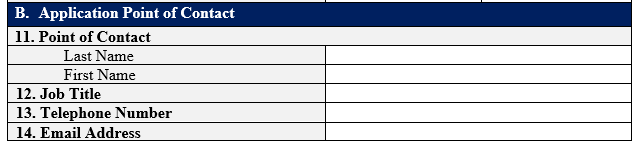 15
Georgia Access CDO Application Form
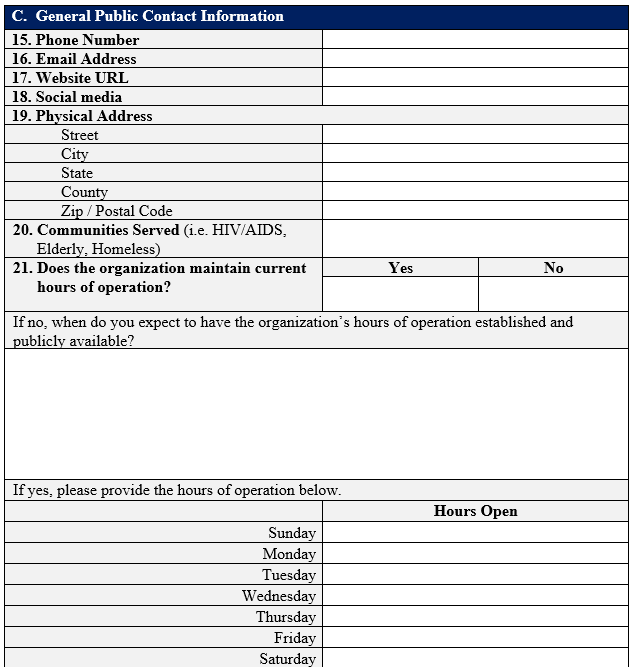 Section 1: Applicant Information
C. General Public Contact Information 
D. Organization Details
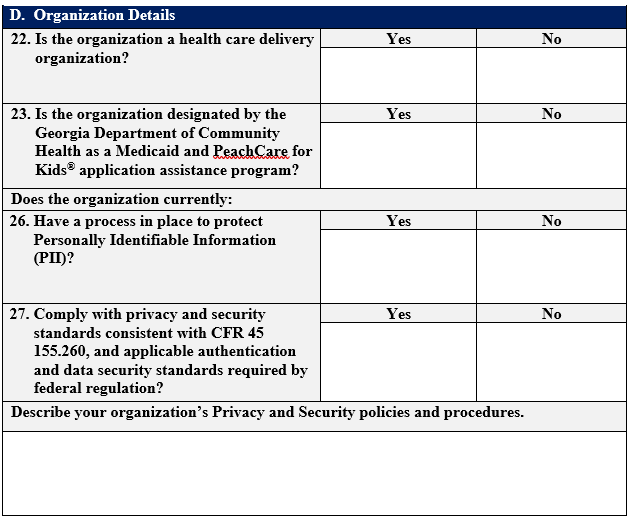 16
Georgia Access CDO Application Form
Section 2: Project Site(s)
Primary Performance Site Location
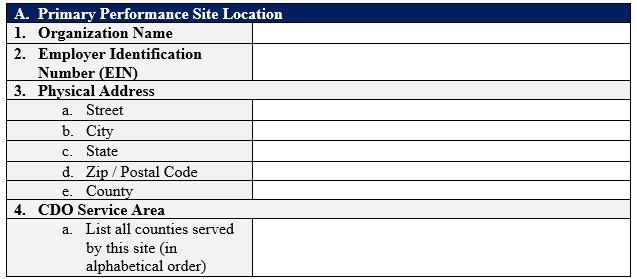 17
Georgia Access CDO Application Form
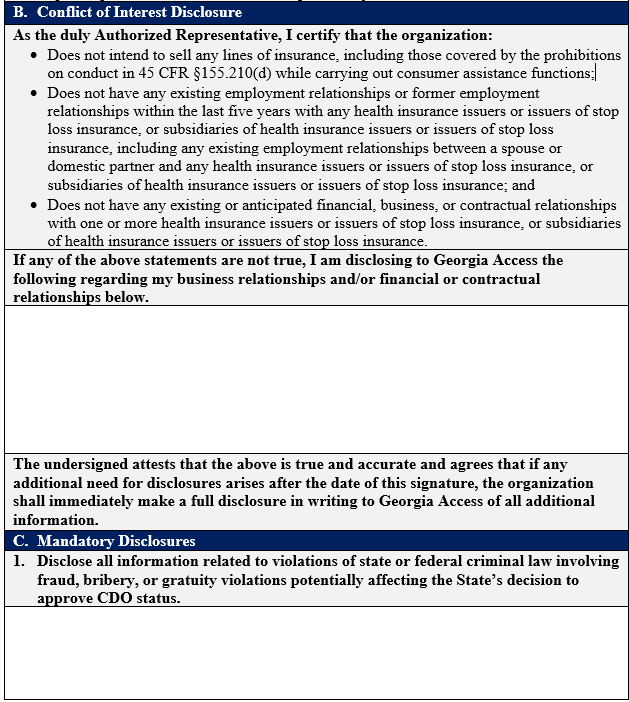 Section 3: Attestations & Signature
OCI Reporting
 Conflict of Interest Disclosure 
 Mandatory Disclosures
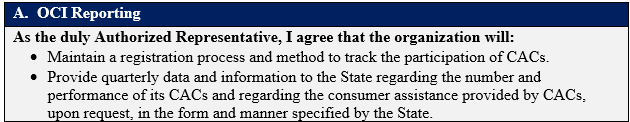 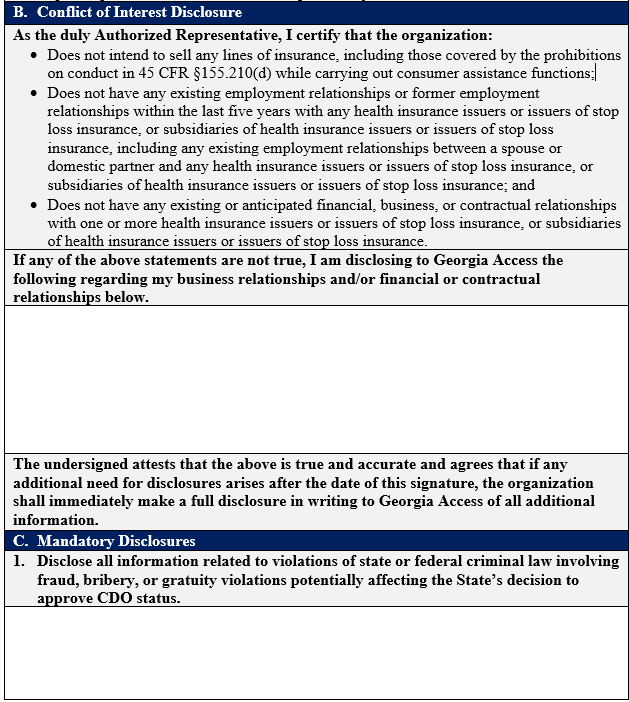 18
Georgia Access CDO Application Form
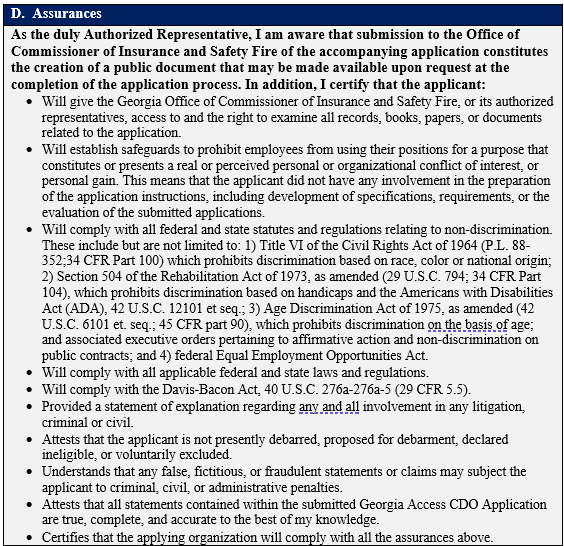 Section 3: Attestations & Signature
D. Assurance
E. Authorized Representative
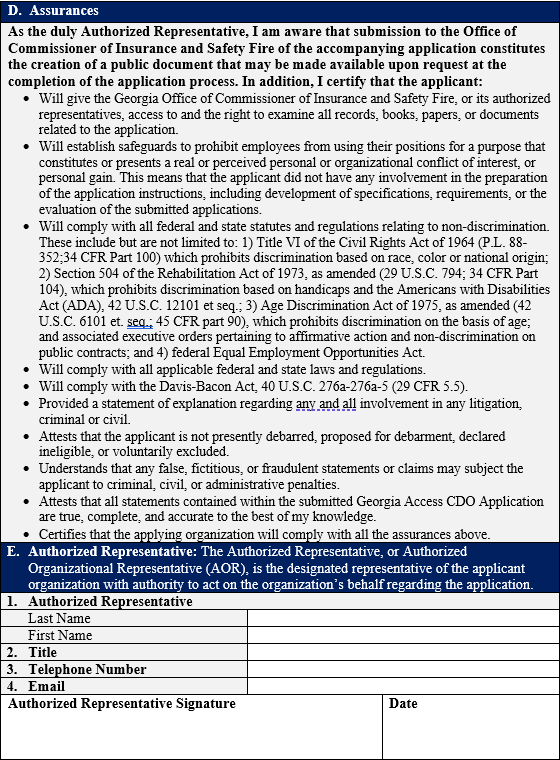 19
Key Dates
Georgia Access Plan Year (PY) 2025 Certified Application Counselor Designated Organization (CDO) Key dates
20
Questions and Answers
For additional questions about the Georgia Access CAC Program, reach out to CDOs@GeorgiaAccess.ga.gov
21